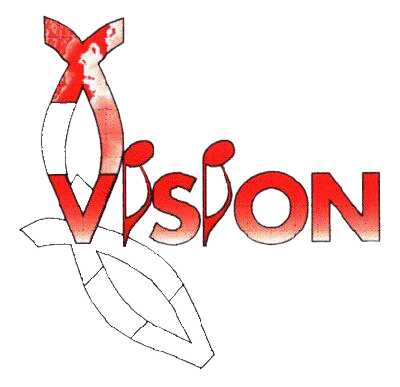 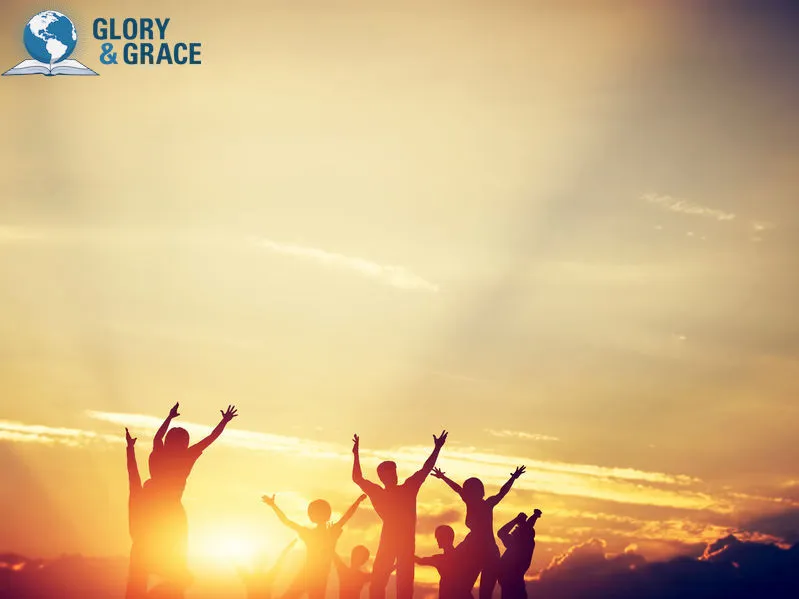 Come into His presence
Come into His presence
  sing unto the Lord
  make a joyful noise
  unto the King of Kings
Kom in Zijn aanwezigheid
Maak een vrolijk geluid voor de Koning der Koningen
Come into His presence
  sing unto the Lord
  make a joyful noise
  unto the Lord
Kom in Zijn aanwezigheid
Zing voor de Heer
Come into His presence
  sing unto the Lord
  make a joyful noise
  unto the King of Kings
Kom in Zijn aanwezigheid
Maak een vrolijk geluid voor de Koning der Koningen
Come into His presence
  sing unto the Lord
  make a joyful noise
  unto the Lord
Kom in Zijn aanwezigheid
Zing voor de Heer
He is worthy
  worthy to be praised
  the Lord is worthy
  worthy to be praised
De Heer is waardig om geprezen te worden
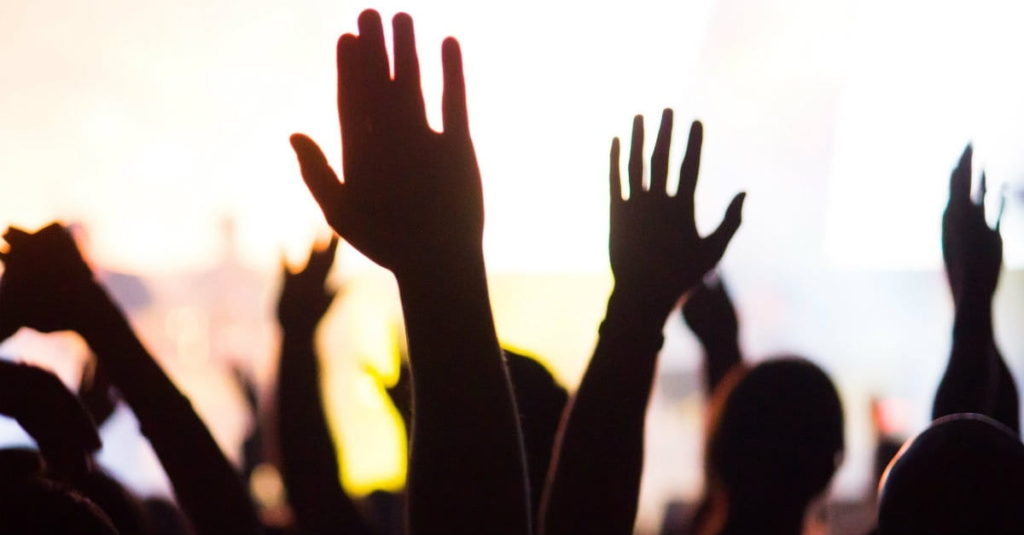 He is worthy
  worthy to be praised
  the Lord is worthy
  worthy to be praised
De Heer is waardig om geprezen te worden
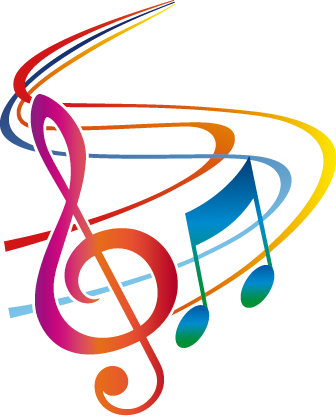 Come into His presence
  sing unto the Lord
  make a joyful noise
  unto the King of Kings
Kom in Zijn aanwezigheid
Maak een vrolijk geluid voor de Koning der Koningen
Come into His presence
  sing unto the Lord
  make a joyful noise
  unto the Lord
Kom in Zijn aanwezigheid
Zing voor de Heer
He is worthy
  worthy to be praised
  the Lord is worthy
  worthy to be praised
De Heer is waardig om geprezen te worden
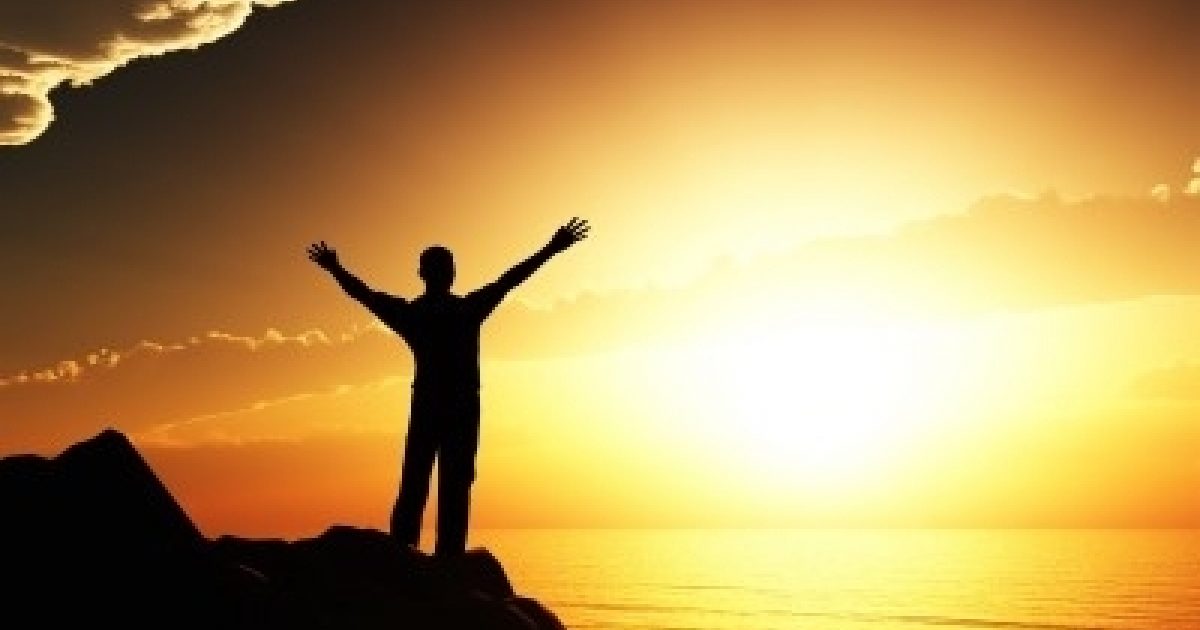 He is worthy
  worthy to be praised
  the Lord is worthy
  worthy to be praised
De Heer is waardig om geprezen te worden
The Lord is my light
  is my light and my salvation
  The Lord is my light
  whom shall I fear

  4x
De Heer is mijn licht en mijn redding. Wie zou ik nog vrezen?
Praise Him…
  We will praise Him…
Wij zullen Hem prijzen!
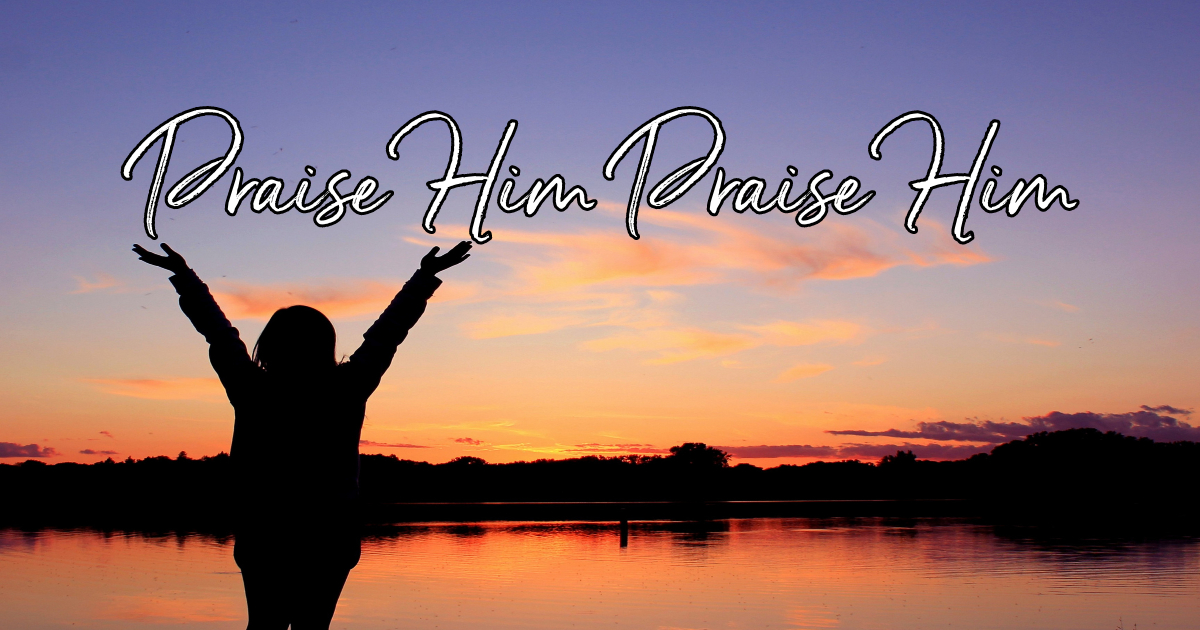 He is worthy
  worthy to be praised
  the Lord is worthy
  worthy to be praised…
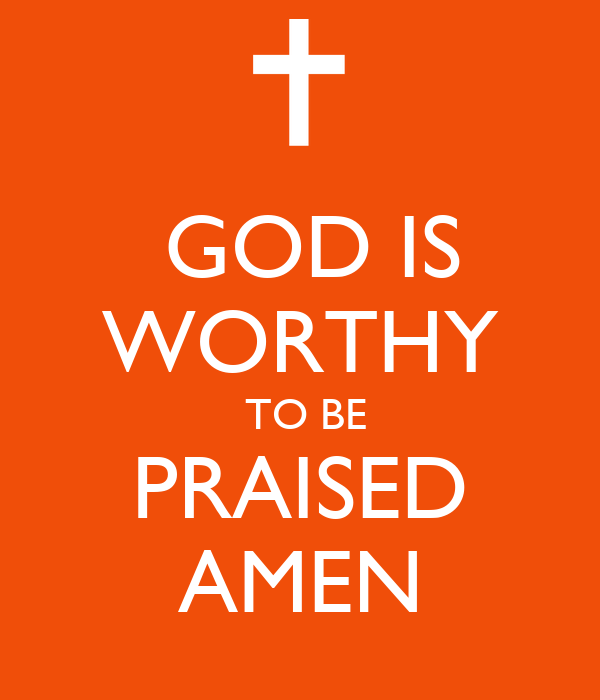 De Heer is waardig om geprezen te worden
*